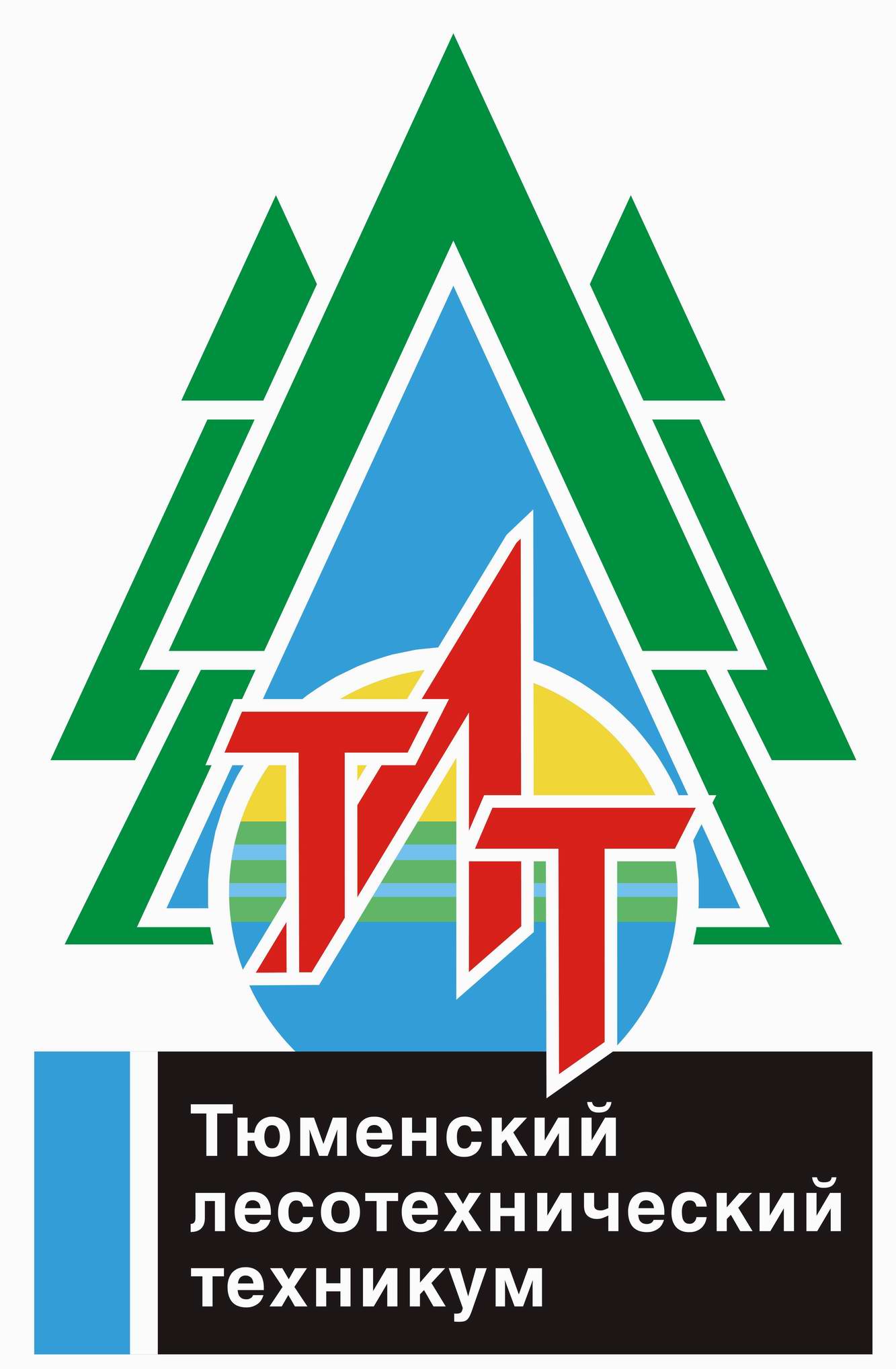 Проект  корректировки учебных программ и программ практик в соответствии с форматом World Skills
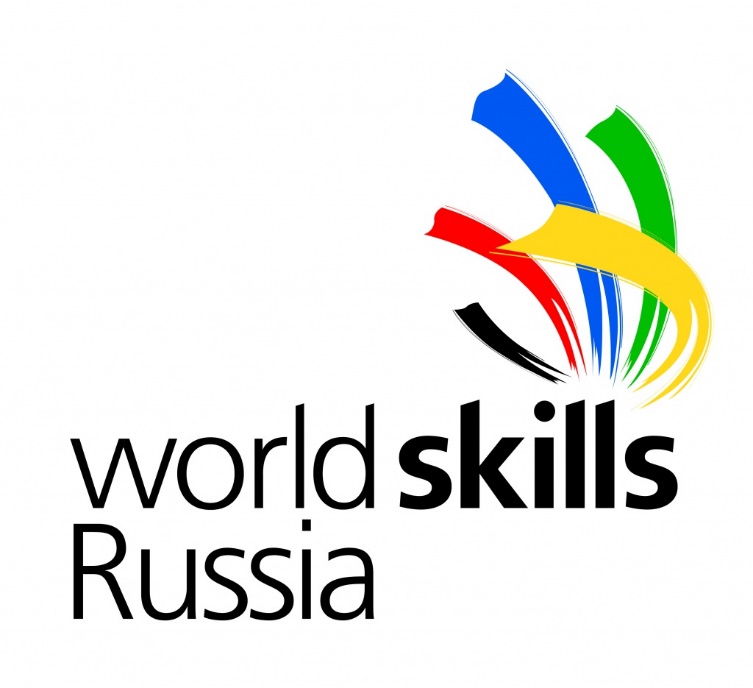 WSR – Компетенция «Электромонтажные работы»
Описание профессиональной компетенции «Электромонтажные работы»:

- профессиональный электромонтажник  (электрик) должен выполнят монтаж безопасной и надежной системы снабжения электроэнергией,  в соответствии с действующими нормативными документами; 

- работа электромонтажника (электрика) включает в себя монтаж, тестирование и техническое обслуживание электропроводки, оборудования, устройств, аппаратов защиты и коммутации, арматуры;

- электромонтажник (электрик) также должен диагностировать и устранять неисправности систем, аппаратов и компонентов;

- современный электромонтажник (электрик) должен уметь программировать и сдавать в эксплуатацию системы автоматизации домов и зданий.
Корректировка учебных программ и программ практик предлагается для:
Специальность 13.02.11 «Техническая эксплуатация и обслуживание электрического и электромеханического оборудования (по отраслям)»
Специальность 08.02.09 «Монтаж, наладка и эксплуатация электрооборудования промышленных и гражданских зданий»
По программам профессиональных модулей и практик:
ПМ.01. «Организация технического обслуживания и ремонта электрического и электромеханического оборудования»
ПМ.02 «Организация и выполнение работ по монтажу и наладке электрооборудования промышленных и гражданских зданий»
ПМ.02 «Выполнение сервисного обслуживания бытовых машин и приборов»
ПМ.0.3 «Организация и выполнение работ по монтажу и наладке электрических сетей»
ПМ.04 «Выполнение работ по рабочей профессии "Слесарь - электрик по ремонту электрооборудования"»
ПМ.05 «Выполнение работ по профессии электромонтёр по ремонту и обслуживанию электрооборудования»
УП.01, УП.02, УП.04
ПП.01, ПП.02, ПП.04
УП.02, УП.03, УП.05
ПП.02, ПП.03, ПП.05
Пример изменений в рабочей программе ПМ 01 специальности «Монтаж, наладка и эксплуатация электрооборудования промышленных и гражданских зданий»
В тематический план программы практик внести следующие виды работ:
Основные электромонтажные работы

Системы электроснабжения  для промышленных, общественных и жилых зданий:
Устанавливать кабели непосредственно на поверхность;
Устанавливать кабели с одинарной или двойной изоляцией в короба, кабельные каналы, гибкие кабелепроводы;
Устанавливать и надежно фиксировать кабели с двойной изоляцией на кабельный лоток лестничного типа и кабельный короб и т.д.

Различные типы низковольтных комплектных устройств (НКУ)   промышленных, общественных  и жилых зданий:
Надежно закреплять НКУ на поверхности;
Выполнять монтаж электропроводки в щитке согласно электрической схеме и т.д.
Устанавливать и подсоединять оборудование согласно инструкциям на приборы автоматического регулирования: фотоэлементы, детекторы движения, термостаты и т.п.;

Устанавливать и собирать перечисленное ниже оборудование согласно инструкциям:
Структурированная кабельная система (СКС);
Системы пожарной сигнализации, контроля эвакуации; охранной сигнализации; контроля и управления доступом; видеонаблюдения.
Основные пусконаладочные работы
Выбирать и использовать необходимые инструменты;
Читать чертежи и документацию:
Планы расположения силового электрооборудования и сетей электроосвещения;
Электрические схемы;
Инструкции по электрооборудованию;
Использовать профессиональные навыки и безопасные методы работ, выполнять ввод в эксплуатацию электрические установки.
Планировать электромонтажные работы, используя предоставленные чертежи и документацию;
Выполнять монтаж электрооборудования и электропроводки согласно предоставленным чертежам и документации;
Выполнять проверку электромонтажа без напряжения;
Выполнять проверку электромонтажа под напряжением;
Наладка оборудования.
Основные эксплуатационные работы
Как искать  и устранять неисправности электрических установок, определять такие неисправности, как:
Короткое замыкание;
Обрыв в цепи;
Неправильная полярность;
Неисправность сопротивления изоляции;
Неисправность заземления и т.д.
 
Как диагностировать электрические установки и определять такие проблемы, как:
Неисправные соединения;
Неисправная проводка;
Отказ оборудования и т. д.
 
Как использовать, тестировать и калибровать измерительное оборудование:
Тестер сопротивления изоляции;
Тестер непрерывности цепи;
Универсальные измерительные приборы и т.д.
 
Как устранять неисправности электрических установок:
Ремонт неисправных компонентов;
Замена неисправных компонентов;
Замена неисправной электропроводки и т.д.
Проводится апробация оценочных листов для проведения ЛПЗ и ПЗ:
Оценка за работу:
«отлично» -85 -100 баллов 
«хорошо»- 65 -79 баллов 
«удовлетворительно»- 30-64 баллов
«неудовлетворительно»- менее 30 баллов
В данном примере, согласно теме работы, определяются критерии оценки и количество баллов (субъективных и объективных), начисляемых студенту.
       Субъективные оценки не оцениваются, но обязательно в текущем порядке обсуждаются.